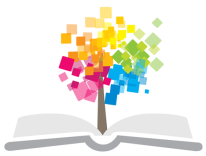 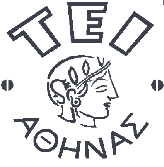 Ανοικτά Ακαδημαϊκά Μαθήματα στο ΤΕΙ Αθήνας
Eιδικά θέματα βάσεων χωρικών δεδομένων και θεωρία συστημάτων – Θ
Ενότητα  4:Μοντέλα αναπαράστασης πραγματικότητας – Μοντέλα Ενεργειών / Διαδικασιών – Ροών Δεδομένων – Διαδικασιών Λήψης Αποφάσεων 
Δήμος Πανταζής Dr, MSc, Αγρ.Τοπ.Μηχ. ΑΠΘ - Καθηγητής ΤΕΙ Αθήνας
Τμήμα πολιτικών Μηχανικών ΤΕ και Μηχανικών Τοπογραφίας & Γεωπληροφορικής ΤΕ
Κατεύθυνση Μηχανικών Τοπογραφίας και Γεωπληροφορικής ΤΕ
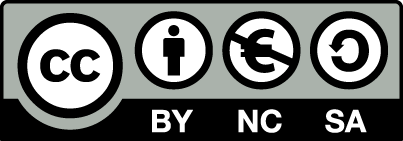 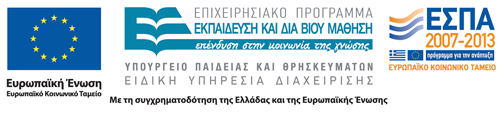 Μοντέλα αναπαράστασης της πραγματικότητας
Ποια πραγματικότητα;
1
Moντέλα Αναπαράστασης της Πραγματικότητας
«Μια από τις μεγαλύτερες ψευδαισθήσεις είναι να πιστεύει κάποιος ότι υπάρχει μία μόνο πραγματικότητα»
Η πραγματικότητα  του συστήματος που περιγράφουμε
Η πραγματικότητα όπως αποτυπώνεται στο δομημένο κείμενο της ανάλυσης του συστήματος
Η πραγματικότητα από την πλευρά του χρήστη / χρηστών του συστήματος
Η πραγματικότητα των αναλυτών / σχεδιαστών του συστήματος
……
Μοντέλο : http://en.wikipedia.org/wiki/Model
Μοντέλα
Μοντέλα Ενεργειών / Διαδικασιών – 
Ροών Δεδομένων – 
Διαδικασιών Λήψης Αποφάσεων Δεδομένων
3
Σημείωση…
Πολλές  φορές με το ίδιο μοντέλο «μοντελοποιούμε» ταυτόχρονα 
ενέργειες και διαδικασίες λήψης αποφάσεων, 
ενέργειες και ροές δεδομένων
Δεδομένα και ενέργειες
ενέργειες και διαδικασίες λήψης αποφάσεων και ροές δεδομένων

Φυσικά η μοντελοποίηση μπορεί να αφορά και μόνο ένα από τα τέσσερα παραπάνω μέρη ενός συστήματος
Μοντέλα Ενεργειών / Διαδικασιών 1/4
http://en.wikipedia.org/wiki/Process_modeling
http://www.itl.nist.gov/div898/handbook/pmd/pmd.htm
http://www-01.ibm.com/support/knowledgecenter/SS6RBX_11.4.2/com.ibm.sa.bpr.doc/topics/c_diagtypesbpm.html
http://academics.epu.ntua.gr/LinkClick.aspx?fileticket=nNPcBN7bjX0%3D&tabid=930&mid=2218
ΟΡΟΙ : Process Models / Business models /activities models
https://nrf.com/resources/retail-technology-standards/business-process-models-0
5
Μοντέλα Ενεργειών / Διαδικασιών 2/4
http://www.bptrends.com/bpt/wp-content/publicationfiles/05-06-ART-ProcessModeling21stCent-Recker1.pdf
http://panayiot.simor.ntua.gr/research/modelling
http://digilib.lib.unipi.gr/dspace/bitstream/unipi/4975/1/Manolioudakis.pdf
http://www.logistics.tuc.gr/contents/lessons/M4/01%20-%20Intro.pdf
6
Μοντέλα Ενεργειών / Διαδικασιών 3/4
https://conferences.ellak.gr/2009/presentations/session2/moralis.pdf
http://portal.tee.gr/portal/page/portal/teetkm/DRASTHRIOTHTES/SEMINARIA/PALAIOTERA_SEMINARIA/METRHSH_APODOSHS/folinas.pdf
http://www.google.gr/url?sa=t&rct=j&q=&esrc=s&source=web&cd=31&ved=0CB4QFjAAOB4&url=http%3A%2F%2Fwww.adam-europe.eu%2Fprj%2F5211%2Fprd%2F6%2F1%2FD3.1%2520-%2520Self%2520Learning%2520Integrated%2520Methodology%2520and%2520Cases.doc&ei=5nReVNicENavabnrgLgD&usg=AFQjCNELRBVtjw9ex2IDlKYciT3RQ66dOg
7
Μοντέλα Ενεργειών / Διαδικασιών 4/4
http://dde.teilar.gr/publications/109/109fulltext.pdf
http://www.google.gr/url?sa=t&rct=j&q=&esrc=s&source=web&cd=39&ved=0CE0QFjAIOB4&url=http%3A%2F%2Fwww.ionio.gr%2F~papatheodor%2Flessons%2FIONIO-MSc-ath-INFO-SYSTEMS-04.ppt&ei=5nReVNicENavabnrgLgD&usg=AFQjCNETylVOyjQ4NaN32QA7fxs3fK7lJQ
Συμπέρασμα : πολλοί τρόποι μοντελοποίησης… ή όχι; 1/6
Τρόποι μοντελοποίησης  διαδικασιών… Μια πρόταση ταξινόμησης…
Αλγοριθμική προσέγγιση
Με χρήση πίνακα με τους πρωταγωνιστές των ενεργειών
Με τις διαδικασίες που προτείνονται από διάφορες μεθόδους
Διαγράμματα Ροής δεδομένων (Ροή δεδομένων + ενέργειες)
9
Συμπέρασμα : πολλοί τρόποι μοντελοποίησης… ή όχι; 2/6
«Αλγοριθμικός τρόπος»
Συμπέρασμα : πολλοί τρόποι μοντελοποίησης… ή όχι; 3/6
Με χρήση πίνακα με τους πρωταγωνιστές των ενεργειών
Συμπέρασμα : πολλοί τρόποι μοντελοποίησης… ή όχι; 4/6
Συμπέρασμα : πολλοί τρόποι μοντελοποίησης… ή όχι; 5/6
Πχ. MERISE, BPMN (http://www.google.gr/url?sa=t&rct=j&q=&esrc=s&source=web&cd=1&ved=0CB8QFjAA&url=http%3A%2F%2Fwww.fme.aegean.gr%2Fsites%2Fdefault%2Ffiles%2Fcn%2Fbusinessprocessmodelingframework_june2012.pptx&ei=cbtfVN3nOPCQsQSq2YCACA&usg=AFQjCNGz9vWumLYCUPEtLu66zLox41jMUQ&bvm=bv.79189006,d.cWc),.....
Συμπέρασμα : πολλοί τρόποι μοντελοποίησης… ή όχι; 6/6
DFD
Μοντέλα Ροών Δεδομένων 1/12
http://el.wikipedia.org/wiki/%CE%A1%CE%BF%CE%AE_%CE%B4%CE%B5%CE%B4%CE%BF%CE%BC%CE%AD%CE%BD%CF%89%CE%BD
http://el.wikipedia.org/wiki/%CE%94%CE%B9%CE%AC%CE%B3%CF%81%CE%B1%CE%BC%CE%BC%CE%B1_%CF%81%CE%BF%CE%AE%CF%82_%CE%B4%CE%B5%CE%B4%CE%BF%CE%BC%CE%AD%CE%BD%CF%89%CE%BD
Μοντέλα Ροών Δεδομένων 2/12
http://el.wikipedia.org/wiki/%CE%94%CE%B9%CE%AC%CE%B3%CF%81%CE%B1%CE%BC%CE%BC%CE%B1_%CF%81%CE%BF%CE%AE%CF%82_%CE%B4%CE%B5%CE%B4%CE%BF%CE%BC%CE%AD%CE%BD%CF%89%CE%BD
http://www.google.gr/url?sa=t&rct=j&q=&esrc=s&source=web&cd=4&ved=0CDYQFjAD&url=http%3A%2F%2Fwww.icsd.aegean.gr%2Fkotis%2FsoftTech06%2FmyPresentation%2FWeek4L1L2.ppt&ei=i3ZeVN3lHoiraaOZgKgP&usg=AFQjCNHaQ6cAfx4hAzVQqLXkUHDTLIVJEQ
Μοντέλα Ροών Δεδομένων 3/12
http://www.webopedia.com/TERM/D/data_flow_modeling.html
http://www.google.gr/url?sa=t&rct=j&q=&esrc=s&source=web&cd=15&ved=0CDYQFjAEOAo&url=http%3A%2F%2Fcourses.softlab.ntua.gr%2Fsofteng%2FLectures%2FLect3-Classic-Reqs.ppt&ei=RH1eVI3xI8H_aKb2gqgK&usg=AFQjCNGpEOWZSC5YdOp9Cng-AJz_JJeC3w
Μοντέλα Ροών Δεδομένων 4/12
http://en.wikipedia.org/wiki/Data_flow_diagram
http://www.agilemodeling.com/artifacts/dataFlowDiagram.htm
http://www.smartdraw.com/resources/tutorials/data-flow-diagrams/
http://www.visual-paradigm.com/tutorials/data-flow-diagram-dfd.jsp
Μοντέλα Ροών Δεδομένων 5/12
https://www.youtube.com/watch?v=KA4rRnihLII
https://www.lucidchart.com/pages/examples/data-flow-diagram
http://www.google.gr/url?sa=t&rct=j&q=&esrc=s&source=web&cd=19&ved=0CG4QFjAS&url=http%3A%2F%2Fcourses.ischool.berkeley.edu%2Fi208a%2Fs04%2Flectures%2F208-dataflowdgm.ppt&ei=yX1eVOPjHtfravmggig&usg=AFQjCNGI2mMV3Z1eSm4kF4zUjXgM3EDbDA
Μοντέλα Ροών Δεδομένων 6/12
http://www.slideshare.net/mohit4192/dfd-examples
http://www.slideshare.net/Cazoomi/data-flow-diagrams-for-dummies?related=2
http://ratandon.mysite.syr.edu/cis453/notes/DFD_over_Flowcharts.pdf
http://infocenter.sybase.com/help/index.jsp?topic=/com.sybase.infocenter.dc38088.1610/doc/html/rad1232026266129.html
Μοντέλα Ροών Δεδομένων 7/12
http://yourdon.com/strucanalysis/wiki/index.php?title=Chapter_9
http://www.edrawsoft.com/Design-Data-Flow.php
https://www.google.gr/search?q=data+flow+diagrams&biw=1344&bih=602&tbm=isch&imgil=4pYGldRRvvqPqM%253A%253B-fjvmxLwTtNLQM%253Bhttp%25253A%25252F%25252Fwww.edrawsoft.com%25252FData-Flow-Model-Diagram.php&source=iu&pf=m&fir=4pYGldRRvvqPqM%253A%252C-fjvmxLwTtNLQM%252C_&usg=___zMCP-9Cl11f08D35uXw61UjLUQ%3D#tbm=isch&q=%CE%B4%CE%B9%CE%B1%CE%B3%CF%81%CE%B1%CE%BC%CE%BC%CE%B1%CF%84%CE%B1+%CF%81%CE%BF%CE%B7%CF%82+%CE%B4%CE%B5%CE%B4%CE%BF%CE%BC%CE%B5%CE%BD%CF%89%CE%BD+%CF%80%CE%B1%CF%81%CE%B1%CE%B4%CE%B5%CE%B9%CE%B3%CE%BC%CE%B1%CF%84%CE%B1
ΤΙ ΠΑΡΑΤΗΡΕΙΤΕ ;;;;;;;;;;;
Μοντέλα Ροών Δεδομένων 8/12
https://www.youtube.com/watch?v=XihlKf6qTMQ
http://www.google.gr/url?sa=t&rct=j&q=&esrc=s&source=web&cd=10&ved=0CE4QFjAJ&url=http%3A%2F%2Fedu.eap.gr%2Fpli%2Fpli11%2Fstudents%2Fdoc%2Fapanthsh_proths_ergasias.doc&ei=9IBeVPDGONDiatXLgdgN&usg=AFQjCNHWLmQYlMYZC24fyduTbdvfw3cZ9w&bvm=bv.79189006,d.d2s
Μοντέλα Ροών Δεδομένων 9/12
http://www.google.gr/url?sa=t&rct=j&q=&esrc=s&source=web&cd=12&ved=0CFoQFjAL&url=http%3A%2F%2Fwww.dmst.aueb.gr%2Fdamianos%2Fsa03%2Fdfd.ppt&ei=9IBeVPDGONDiatXLgdgN&usg=AFQjCNFgtoNfHXM7HtXziUKWAXbgFAla9w&bvm=bv.79189006,d.d2s
http://www.dmst.aueb.gr/dds/c/andes/dfd.htm
Μοντέλα Ροών Δεδομένων 10/12
http://www.cs.ucy.ac.cy/~dzeina/courses/epl032/tutorials/diagrams.pdf
http://users.sch.gr/j_aggelo/A%20TEI/tei%20mis/ergasthrio/ERGASIA/DRD%20THEORIA.pdf
http://ebooks.edu.gr/modules/ebook/show.php/DSGL-C115/424/2843,10795/
http://ebooks.edu.gr/modules/ebook/show.php/DSGL-C115/424/2843,10794/
Μοντέλα Ροών Δεδομένων 11/12
http://el.wingwit.com/Software/presentation-software/160266.html#.VF6DC9IcRMw
ftp://telemachos.teipat.gr:2120/students/%CE%9A%CE%91%CE%A5%CE%9A%CE%9F%CE%A5%CE%9B%CE%91%CE%A3%20%CE%A3%CE%A9%CE%9A%CE%A1%CE%91%CE%A4%CE%97%CE%A3/Askiseis_Visio_ver2-0.pdf
https://sites.google.com/site/paneracl/g-lykeiou
Μοντέλα Ροών Δεδομένων 12/12
http://www.google.gr/url?sa=t&rct=j&q=&esrc=s&source=web&cd=25&ved=0CDMQFjAEOBQ&url=http%3A%2F%2Fmy.primehome.com%2Fmichaeltr%2FAnalysis%2FFillo13.doc&ei=WINeVJ-sL9LSaIPUgfgB&usg=AFQjCNHt4BLSjxCATkyI_hpthvUD8odoRw
http://www.teacherx.eu/DIFFERENCE%20FILES/C%20LYCIUM%20DIRACTION/SYSTEM%20ANALYSIS/flow%20charts.pdf
Μοντελοποίηση διαδικασιών λήψης αποφάσεων
http://www.decision-making-confidence.com/decision-making-models.html
http://en.wikipedia.org/wiki/Decision-making
http://toolkit.smallbiz.nsw.gov.au/part/8/42/200
https://www.inkling.com/read/organizational-behavior-kreitner-kinicki-10th/chapter-12/models-of-decision-making
http://www.slideshare.net/poerslide/lecture3-modelling-decision-processes
Τέλος Ενότητας
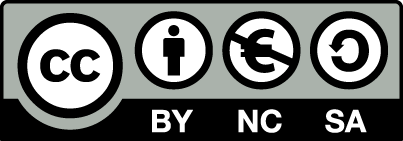 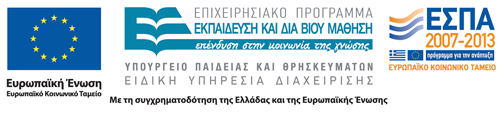 Σημειώματα
Σημείωμα Αναφοράς
Copyright Τεχνολογικό Εκπαιδευτικό Ίδρυμα Αθήνας, Δήμος Πανταζής 2014. Δήμος Πανταζής. «Eιδικά θέματα βάσεων χωρικών δεδομένων και θεωρία συστημάτων - Θ. Ενότητα 4: Μοντέλα αναπαράστασης πραγματικότητας – Μοντέλα Ενεργειών / Διαδικασιών – Ροών Δεδομένων – Διαδικασιών Λήψης Αποφάσεων». Έκδοση: 1.0. Αθήνα 2014. Διαθέσιμο από τη δικτυακή διεύθυνση: ocp.teiath.gr.
Σημείωμα Αδειοδότησης
Το παρόν υλικό διατίθεται με τους όρους της άδειας χρήσης Creative Commons Αναφορά, Μη Εμπορική Χρήση Παρόμοια Διανομή 4.0 [1] ή μεταγενέστερη, Διεθνής Έκδοση.   Εξαιρούνται τα αυτοτελή έργα τρίτων π.χ. φωτογραφίες, διαγράμματα κ.λ.π., τα οποία εμπεριέχονται σε αυτό. Οι όροι χρήσης των έργων τρίτων επεξηγούνται στη διαφάνεια  «Επεξήγηση όρων χρήσης έργων τρίτων». 
Τα έργα για τα οποία έχει ζητηθεί άδεια  αναφέρονται στο «Σημείωμα  Χρήσης Έργων Τρίτων».
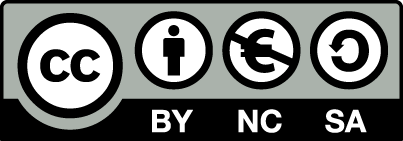 [1] http://creativecommons.org/licenses/by-nc-sa/4.0/ 
Ως Μη Εμπορική ορίζεται η χρήση:
που δεν περιλαμβάνει άμεσο ή έμμεσο οικονομικό όφελος από την χρήση του έργου, για το διανομέα του έργου και αδειοδόχο
που δεν περιλαμβάνει οικονομική συναλλαγή ως προϋπόθεση για τη χρήση ή πρόσβαση στο έργο
που δεν προσπορίζει στο διανομέα του έργου και αδειοδόχο έμμεσο οικονομικό όφελος (π.χ. διαφημίσεις) από την προβολή του έργου σε διαδικτυακό τόπο
Ο δικαιούχος μπορεί να παρέχει στον αδειοδόχο ξεχωριστή άδεια να χρησιμοποιεί το έργο για εμπορική χρήση, εφόσον αυτό του ζητηθεί.
Επεξήγηση όρων χρήσης έργων τρίτων
Δεν επιτρέπεται η επαναχρησιμοποίηση του έργου, παρά μόνο εάν ζητηθεί εκ νέου άδεια από το δημιουργό.
©
διαθέσιμο με άδεια CC-BY
Επιτρέπεται η επαναχρησιμοποίηση του έργου και η δημιουργία παραγώγων αυτού με απλή αναφορά του δημιουργού.
διαθέσιμο με άδεια CC-BY-SA
Επιτρέπεται η επαναχρησιμοποίηση του έργου με αναφορά του δημιουργού, και διάθεση του έργου ή του παράγωγου αυτού με την ίδια άδεια.
διαθέσιμο με άδεια CC-BY-ND
Επιτρέπεται η επαναχρησιμοποίηση του έργου με αναφορά του δημιουργού. 
Δεν επιτρέπεται η δημιουργία παραγώγων του έργου.
διαθέσιμο με άδεια CC-BY-NC
Επιτρέπεται η επαναχρησιμοποίηση του έργου με αναφορά του δημιουργού. 
Δεν επιτρέπεται η εμπορική χρήση του έργου.
Επιτρέπεται η επαναχρησιμοποίηση του έργου με αναφορά του δημιουργού
και διάθεση του έργου ή του παράγωγου αυτού με την ίδια άδεια.
Δεν επιτρέπεται η εμπορική χρήση του έργου.
διαθέσιμο με άδεια CC-BY-NC-SA
διαθέσιμο με άδεια CC-BY-NC-ND
Επιτρέπεται η επαναχρησιμοποίηση του έργου με αναφορά του δημιουργού.
Δεν επιτρέπεται η εμπορική χρήση του έργου και η δημιουργία παραγώγων του.
διαθέσιμο με άδεια 
CC0 Public Domain
Επιτρέπεται η επαναχρησιμοποίηση του έργου, η δημιουργία παραγώγων αυτού και η εμπορική του χρήση, χωρίς αναφορά του δημιουργού.
Επιτρέπεται η επαναχρησιμοποίηση του έργου, η δημιουργία παραγώγων αυτού και η εμπορική του χρήση, χωρίς αναφορά του δημιουργού.
διαθέσιμο ως κοινό κτήμα
χωρίς σήμανση
Συνήθως δεν επιτρέπεται η επαναχρησιμοποίηση του έργου.
32
Διατήρηση Σημειωμάτων
Οποιαδήποτε αναπαραγωγή ή διασκευή του υλικού θα πρέπει να συμπεριλαμβάνει:
το Σημείωμα Αναφοράς
το Σημείωμα Αδειοδότησης
τη δήλωση Διατήρησης Σημειωμάτων
το Σημείωμα Χρήσης Έργων Τρίτων (εφόσον υπάρχει)
μαζί με τους συνοδευόμενους υπερσυνδέσμους.
Χρηματοδότηση
Το παρόν εκπαιδευτικό υλικό έχει αναπτυχθεί στo πλαίσιo του εκπαιδευτικού έργου του διδάσκοντα.
Το έργο «Ανοικτά Ακαδημαϊκά Μαθήματα στο ΤΕΙ Αθήνας» έχει χρηματοδοτήσει μόνο την αναδιαμόρφωση του εκπαιδευτικού υλικού. 
Το έργο υλοποιείται στο πλαίσιο του Επιχειρησιακού Προγράμματος «Εκπαίδευση και Δια Βίου Μάθηση» και συγχρηματοδοτείται από την Ευρωπαϊκή Ένωση (Ευρωπαϊκό Κοινωνικό Ταμείο) και από εθνικούς πόρους.
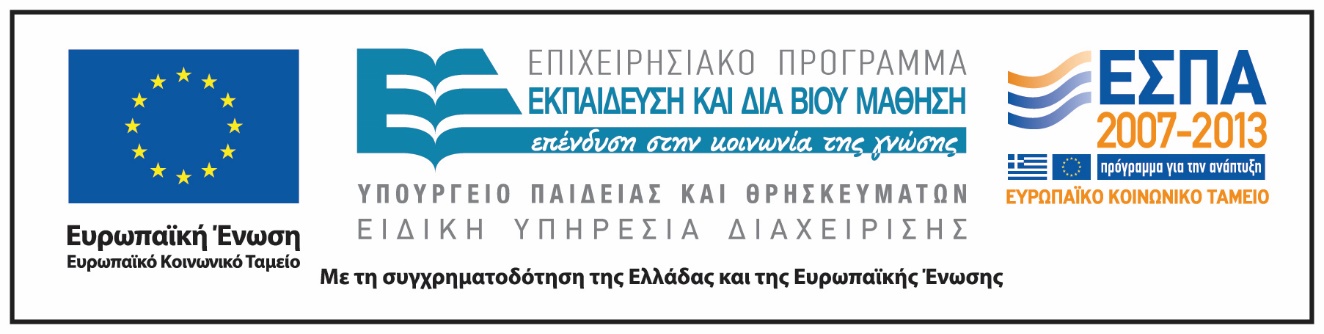